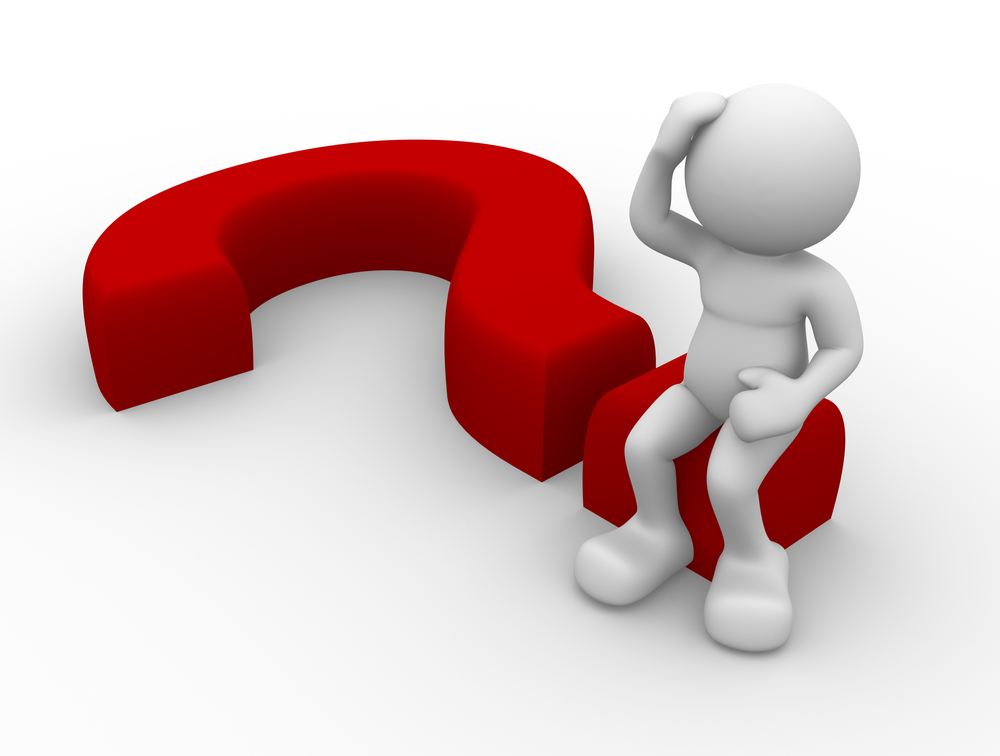 QUESTIONÁRIOS ON LINEGOOGLE DOCS
Profª Juliana Schivani
juliana.schivani@ifrn.edu.br
Docente.ifrn.edu.br/julianaschivani
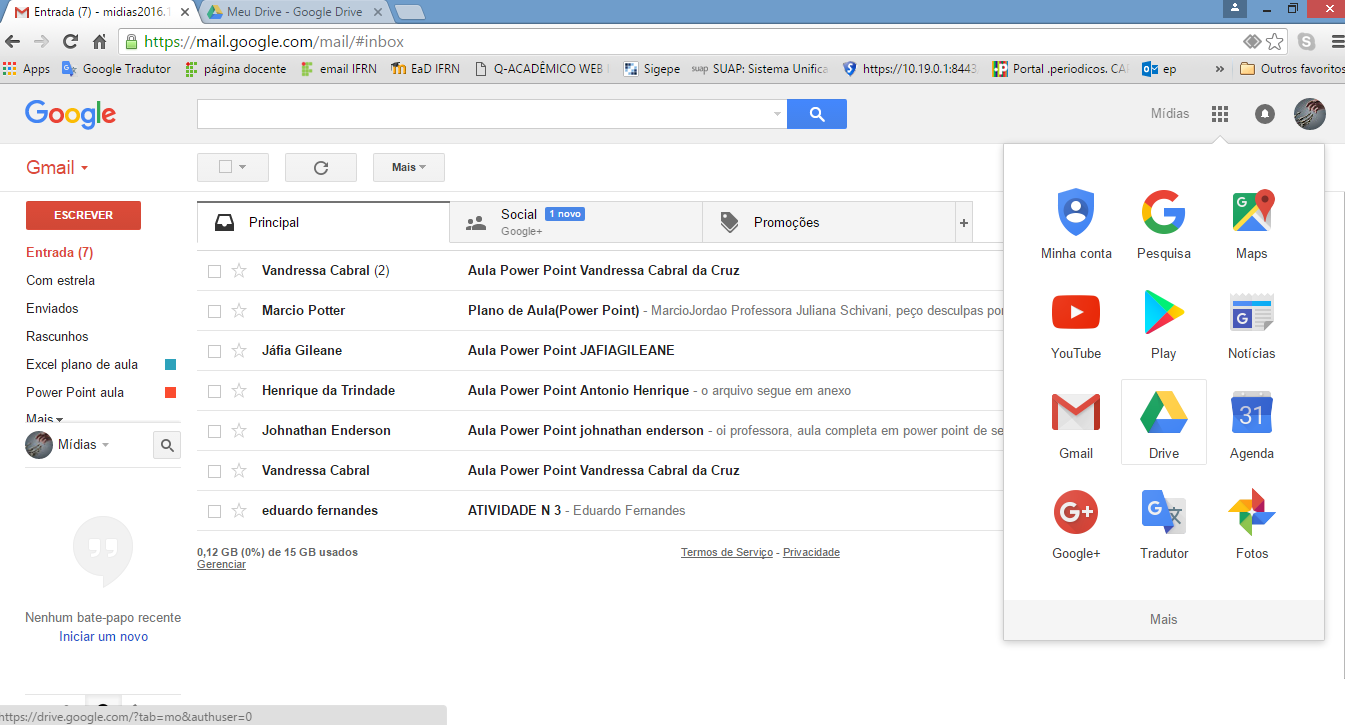 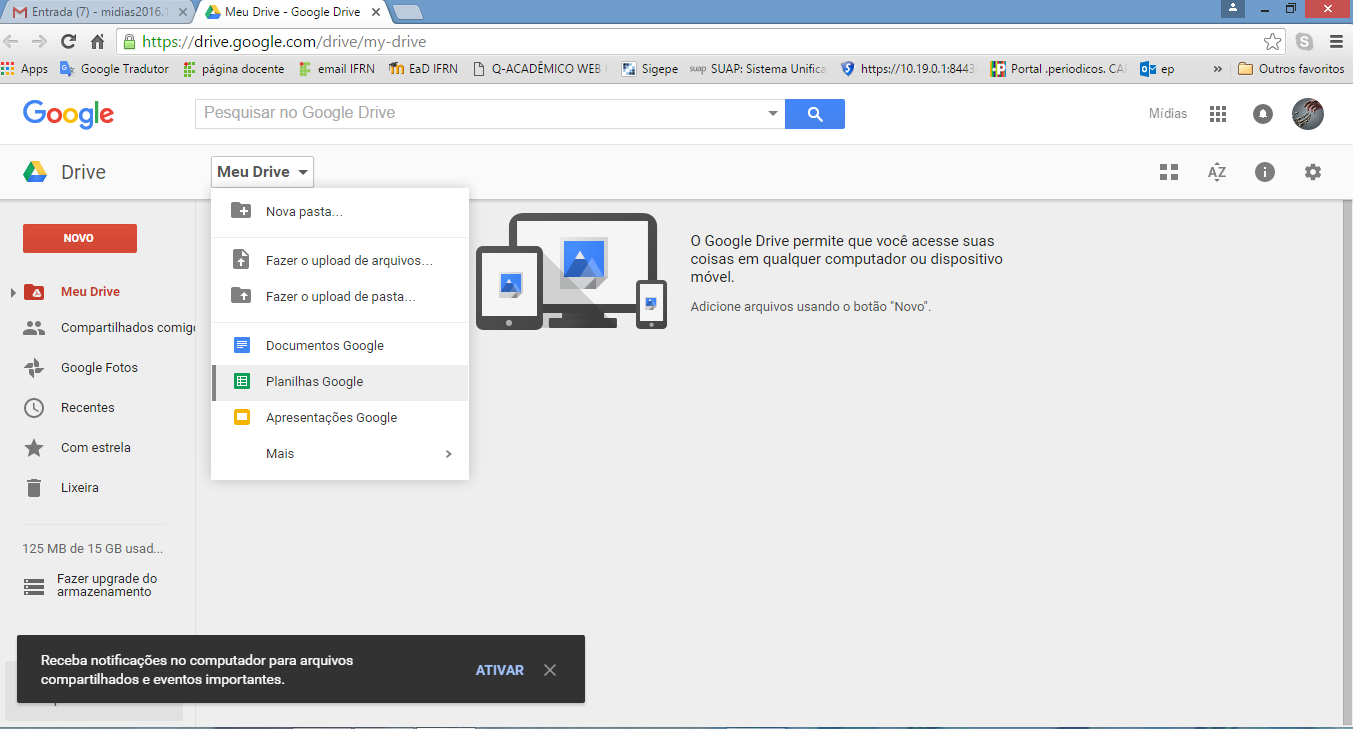 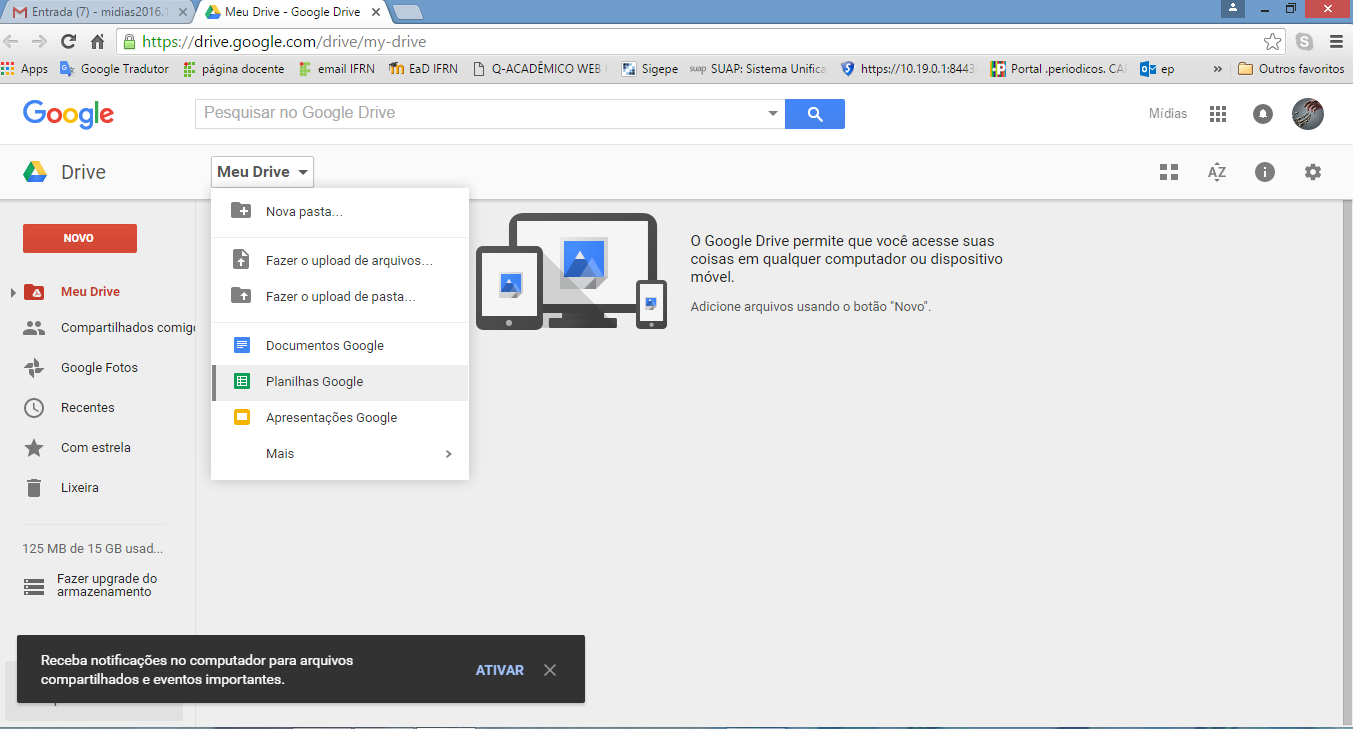 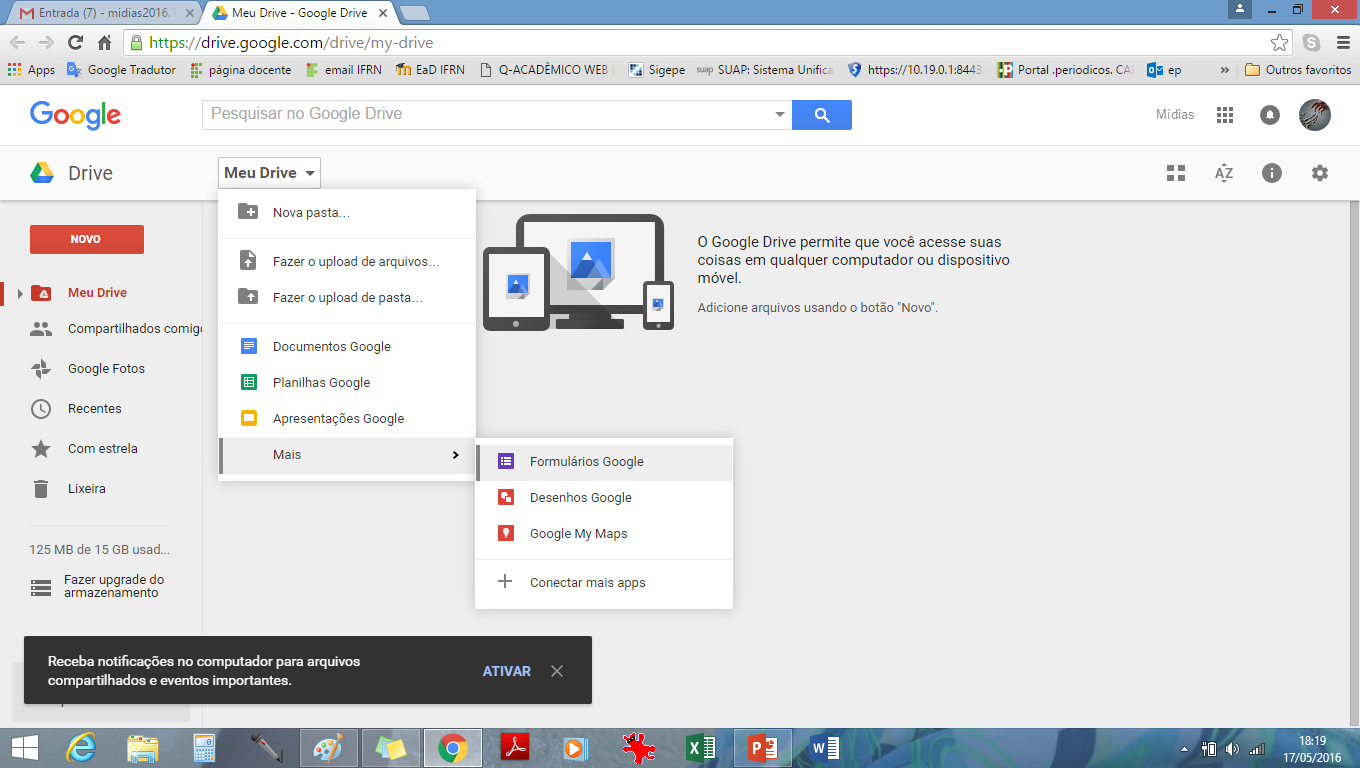 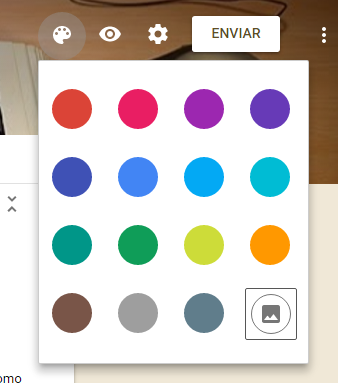 Em paleta de cores é possível mudar a cor do fundo e adicionar e recortar uma imagem salva no seu computador.
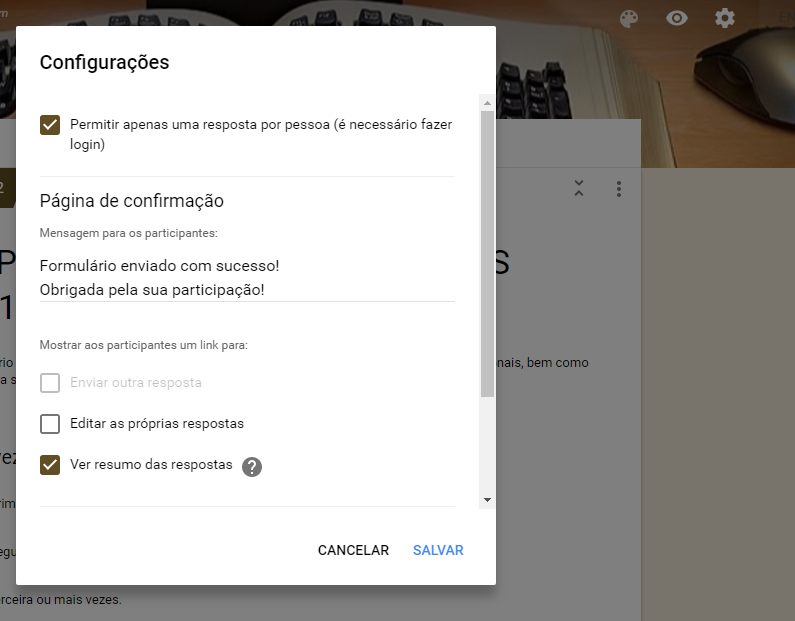 Ao clicar na engrenagem (configurações) você opta por uma mensagem de agradecimento final, mostrar ou não barra de progresso (porcentagem restante para terminar de responder), etc.
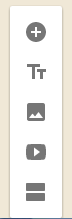 Na barra vertical móvel que aparece em cada pergunta é possível adicionar outra pergunta, adicionar descrição da pergunta, adicionar imagem, vídeo ou separar em duas sessões (duas partes).
Na própria pergunta há uma barra horizontal com a opção de torna-la obrigatória ou não, de excluí-la e de duplica-la.
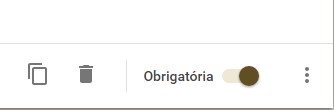 Na própria pergunta, também, há várias opções de respostas:

Múltipla escolha
Escala de números
Subjetiva
Selecionando várias
Etc.

Nesta caixa de opções também é possível adicionar calendário e relógio para o caso de respostas que exijam datas ou horas.
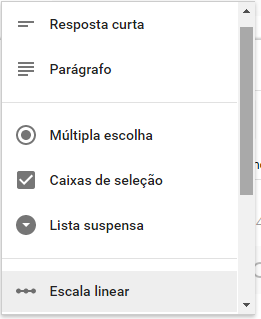 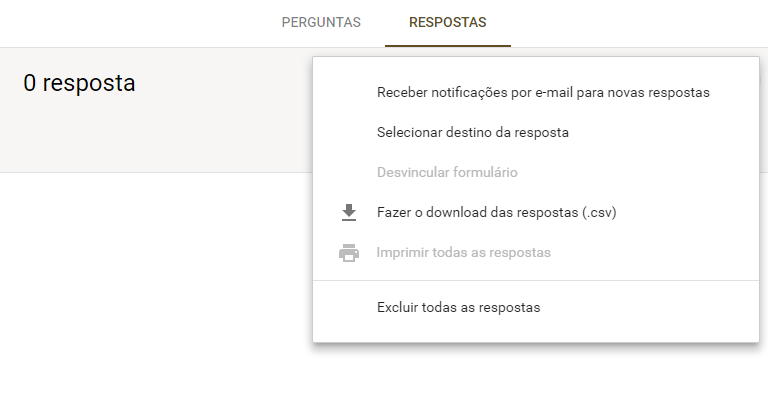 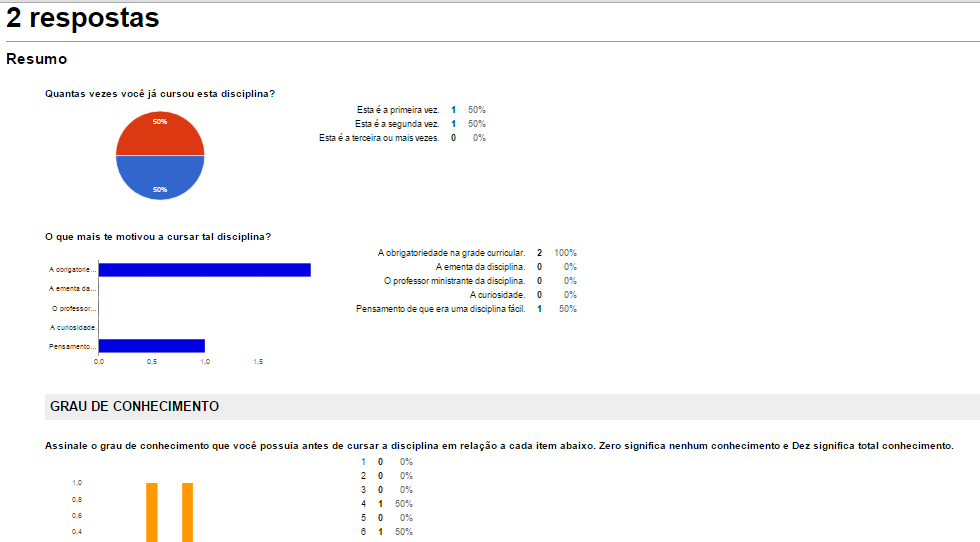 Ao optar pela permissão de ver resumo de respostas, todos que responderem o questionário irão ver todas as respostas (objetivas e subjetivas) em tabela e gráficos.
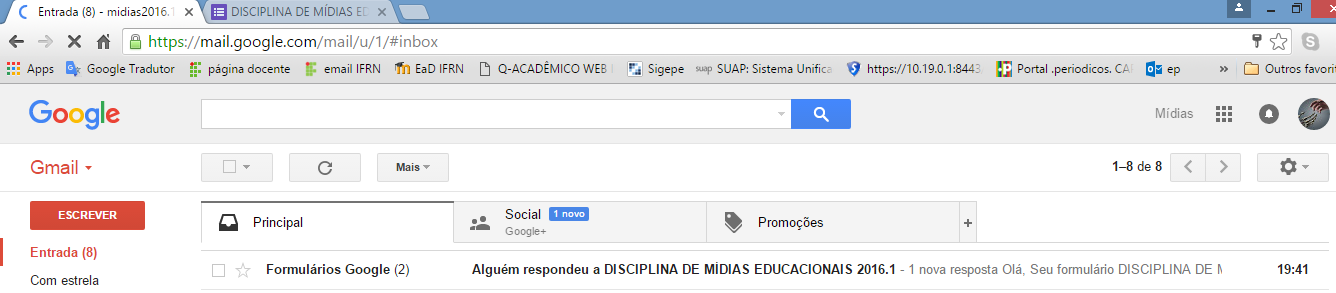 Ao optar pela opção de receber e-mail com respostas, você sempre receberá um e-mail cada vez que alguém enviar a resposta do questionário.
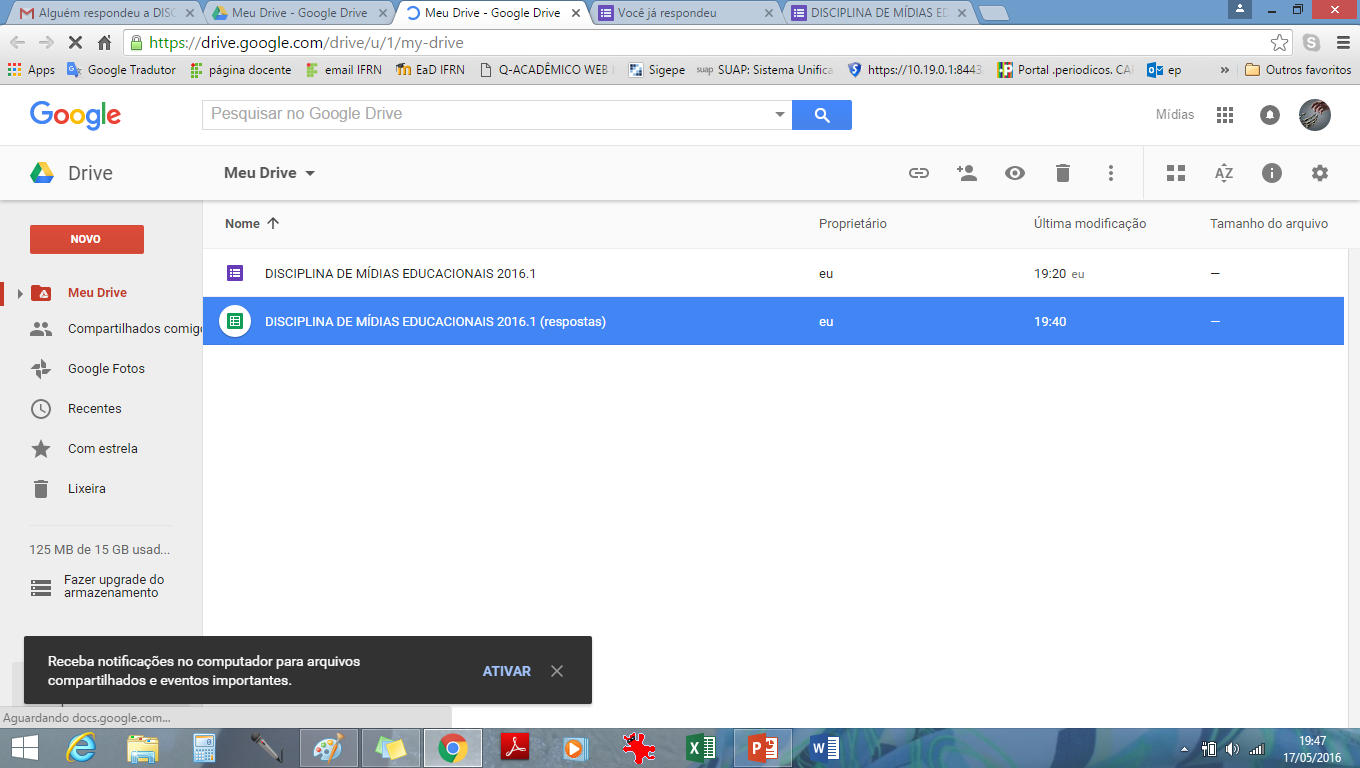 As respostas ficam salvas em uma planilha no Excel.
Cada linha da planilha mostra as respostas de um entrevistado com a data e hora exata de quando foi respondida.
Cada coluna da planilha mostra todas as respostas de todos os entrevistados em uma pergunta.